Writing a Brief
Lesson Plan:
Finish The Apprentice task

Read through and annotate past examples of briefs. 
Practise writing a brief for the creation of a new digital media product 
Start to write the context for your own brief


H/W: Conduct Primary Research (Focus groups, 1-2-1s to determine or confirm your final idea)
Task:
Look at the different example briefs on GoL. 

Annotate, trying to identify key content features. 
What are they saying and when are they saying it? 

REMEMBER: You will need to write a brief that sounds like these examples so it is important to recognise the key features.
Features and Content:
1: Background/Overview
2: Objective, what is the goal? 
3: Target Audience, - 
- Who are they?
- Where are they?
- How will we communicate with them?
What else do we need to know about them?
4: Focus, what will the product do? Entertain, educate inform?
Steps to create your Creative Brief
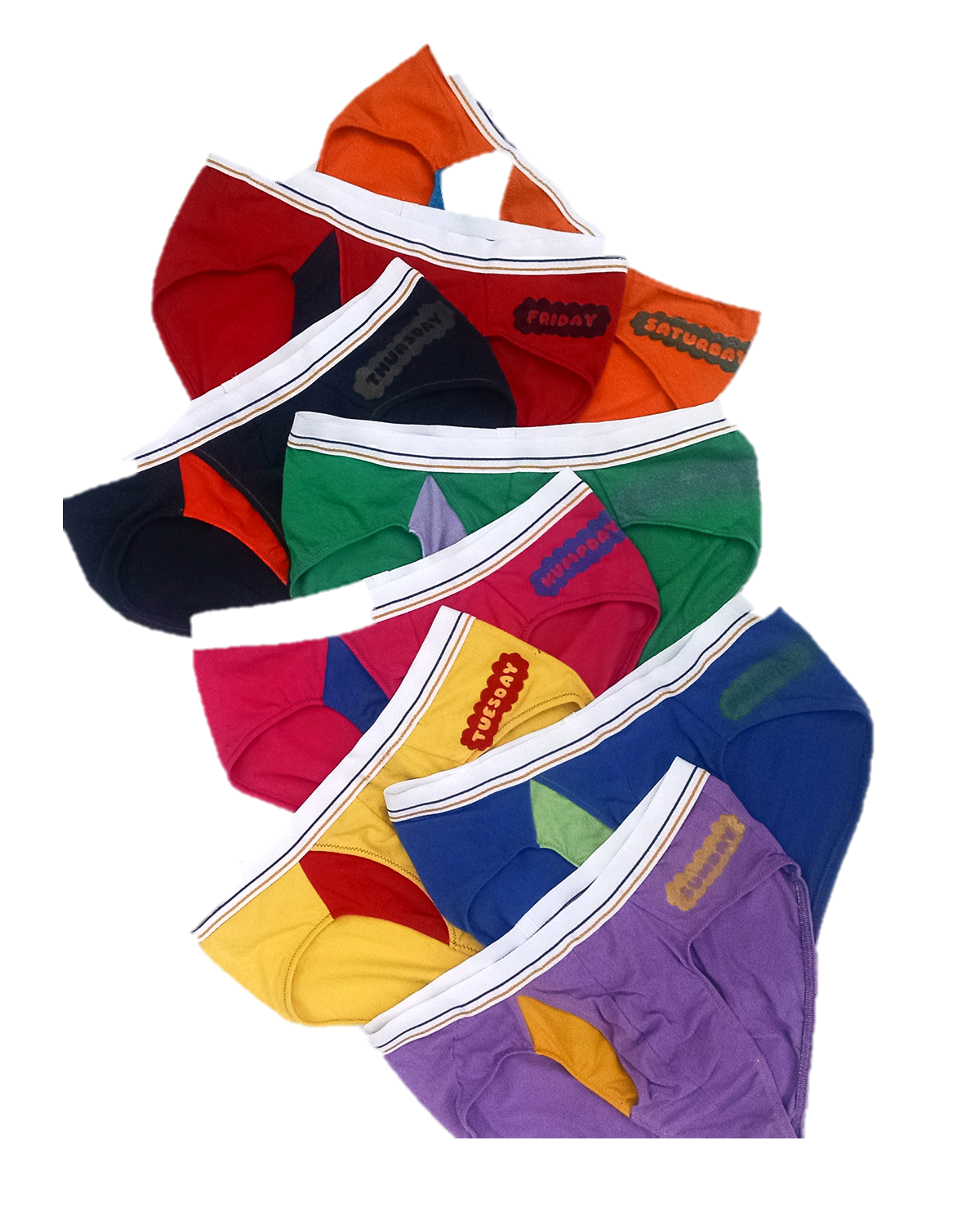 Intro –Describe your business in 1 short paragraph
Feelings – What feelings do you want your brand to evoke?
Look / Feel – What aesthetic are you looking for?
Likes / Dislikes – What brand do you like / dislike? Why?
Competitors – Who are your closest competitors? What makes your idea unique?
Needs – What exactly do you need at the end of the project?
Budget – How much will it cost?
Timeline – When do you need the project to be completed by?
Enterprise Skills Diary Entry:
Remember to title this diary entry as Research and Ideas Portfolio.

	- evidence for the selection and rejection of ideas
	- evidence of the use of enterprise skills (e.g. self motivation, creative 	skills, conducting research) to generate ideas
	- an evaluation of how your media enterprise skills contributed to the 	generation and development of ideas.